Thesis - Mid Term talk
Robust Person Following Using a Quadcopter
Tayyab Naseer
tayyab.naseer@mytum.de
Motivation
Record spectacular sports videos while hiking, skiing etc.
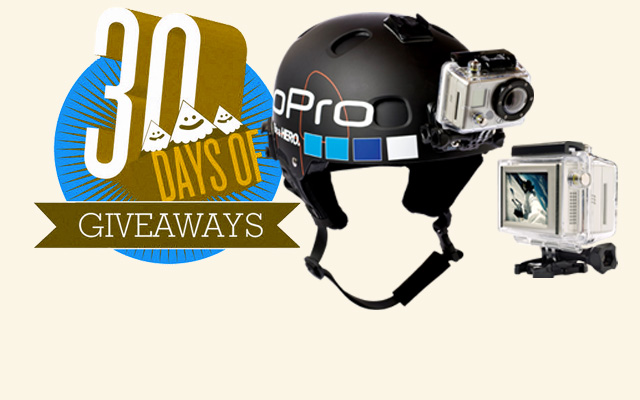 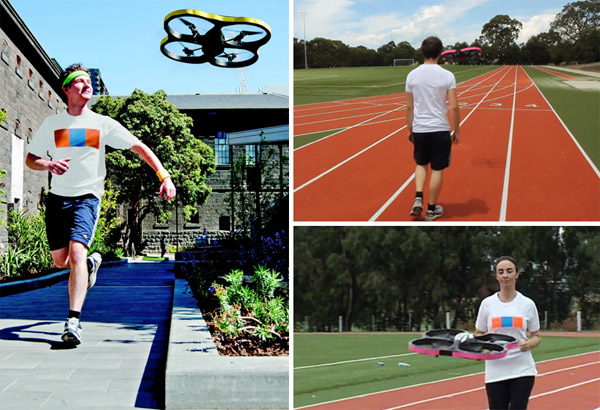 Joggobot
Go Pro
Motivation
External Visual Imagery
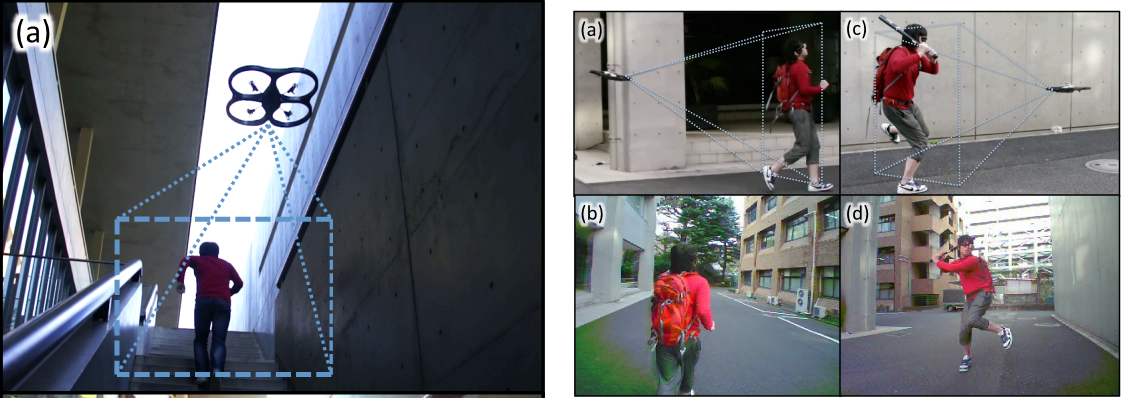 Ref: Keita Higuchi, Graduate School of Interdisciplinary Information Studies
The University of Tokyo 
Flying Sports Assistant: External Visual Imagery Representation for Sports Training
Objective
Quadrocopter tracks and follows a person robustly  
Pose control based on the orientation of the tracked person
Record a video from a third-person perspective
Avoid obstacles based on visual navigation
Challenges
Existing trackers do not work well on mobile platforms
Jerks in quadrocopter’s motion disturb the tracker
	- Modify an existing tracker to make it more robust
	- Use human movement prediction models if tracking is lost
Not much existing literature available on person tracking with camera mounted on flying robots
Current (practical) limitations:
Ceiling camera tracks the checkerboard so the movement is restricted to 1mx1m area
Use visual odometry (from Christian)
Use multiple ceiling markers
Work Flow
Waypoints
RGBD-Images
Motion 
Capture
Trajectory
Control
Visual 
Odometry
Position
Control
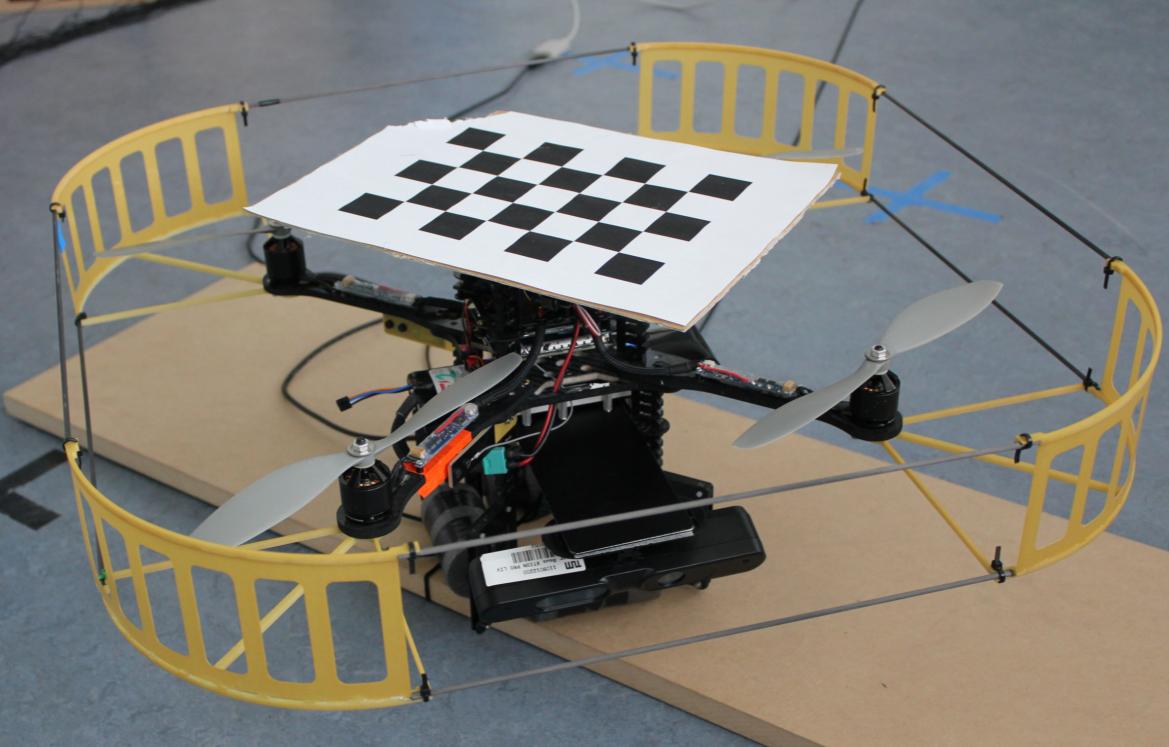 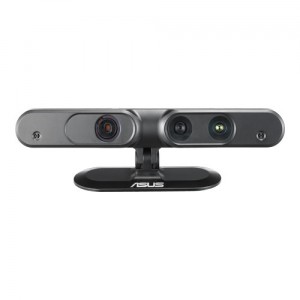 Asus Xtion Sensor Limitations
Asus Specifications       58° H, 45° V
1.8m
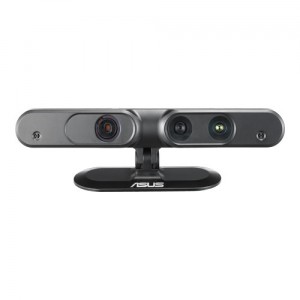 45°
2.89m
3.5m
0.8m
3.5m
[Speaker Notes: Horizontal distance of 3.8m]
Hardware – Asctec Pelican
Coordinate frames
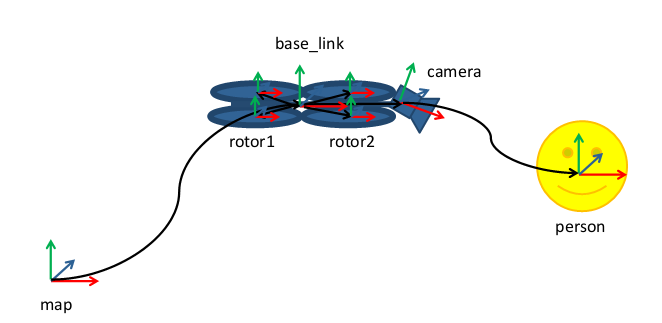 Motion Capture
Evaluation of existing trackers based on RGB-D data
Microsoft SDK
Based on background subtraction
Not Open Source
Not available for ROS

OpenNI
Based on background subtraction
Not Open Source
Available for ROS
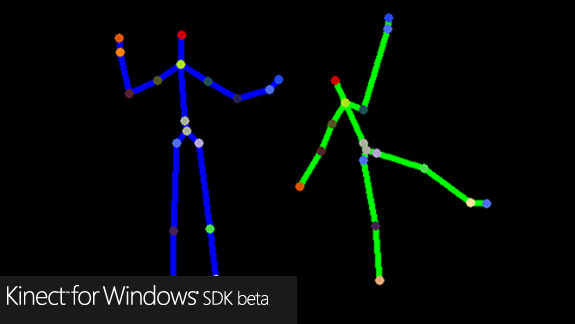 CHOICE
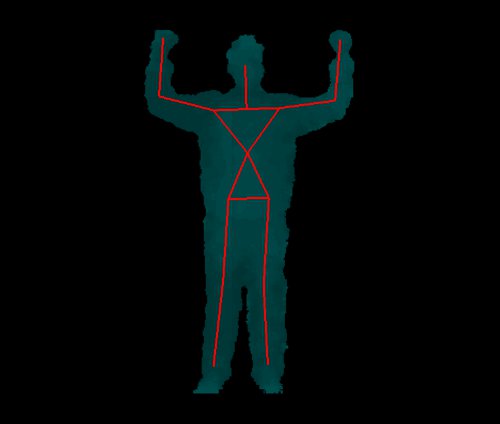 Other Trackers
ROS People Detection Package (Navarro-Serment et.al 2010 [1])
Not Trained -> Detects almost everything as human
Provides bounding box
No Joints/Orientations
[1] Author of Package
Soh De Loong
OpenNI User Segmentation
0      0
     0
3


 3
ROS OpenNI Tracker – Transforms Superimposed
Handling background subtraction
Forward image 
 warping
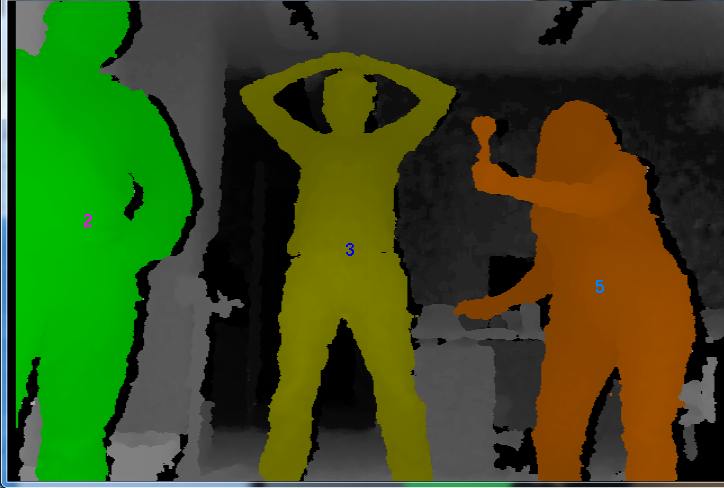 Live Depth
       Map
Median Filtering
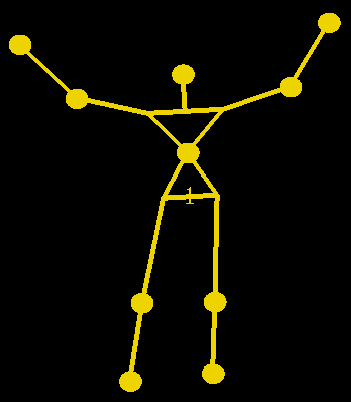 OpenNI Tracker
Why Forward Warping ?
Transformation
Inverse
Transformation
Current Depth Map
Warped Depth Map
Forward Image Warping
[Speaker Notes: Can distribute the values among its 4 neighbours and then keeping the track of the weights and then normalizing them at the end.  Splatting]
Preliminary Tracking Results
Original                                                        Stabilized
Performance Analysis
Tracking with Stabilized depth
Is Tracking ?
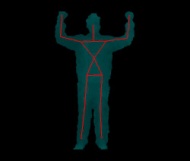 No Tracking with Original
Depth  in 722 frames
Visualization in RVIZ
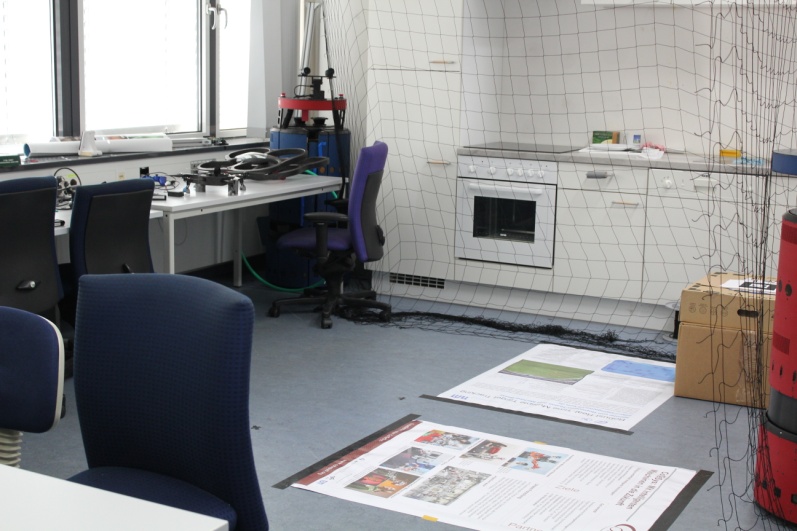 Trajectory Control
Base_link
Person
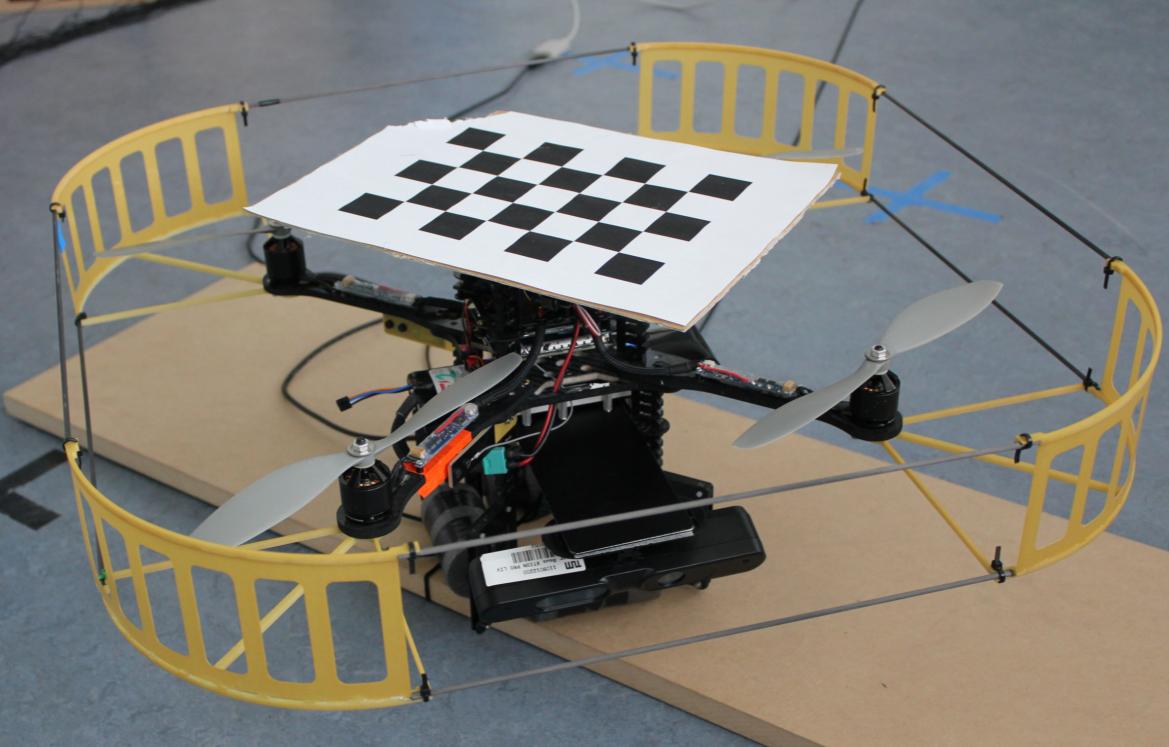 Waypoint
[Speaker Notes: Person
Waypoint
Quadrocopter]
Simulated Tracking of Quadcopter
Joint Movement Prediction
Prediction of joints movement based on accumulated knowledge about their trajectories
Exponentially weighted moving average on average velocities 
Advantageous for occluded scenarios when joints confidence is less than the threshold
α  values close to zero indicate that past values will have lingering effect
Joint Movement Prediction
Summary
Sensor Limitations
Motion capture
Coping with background subtraction issue 
Preliminary results of tracking with warped images
 Simulated results of trajectory control 

Next steps:
Running the tracker on the quadrocopter
Trajectory control of the quadrocopter
Follow a person in a room
Discussion
Thank you for your attention
Ideas are welcome 